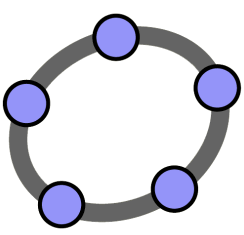 GeoGebra
Kaj in nekaj zgledov
Programi za dinamično geometrijo (PDG - CDGS)
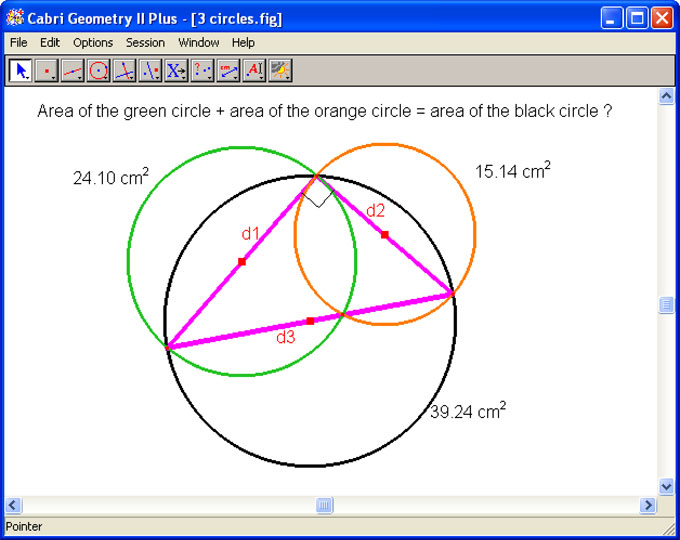 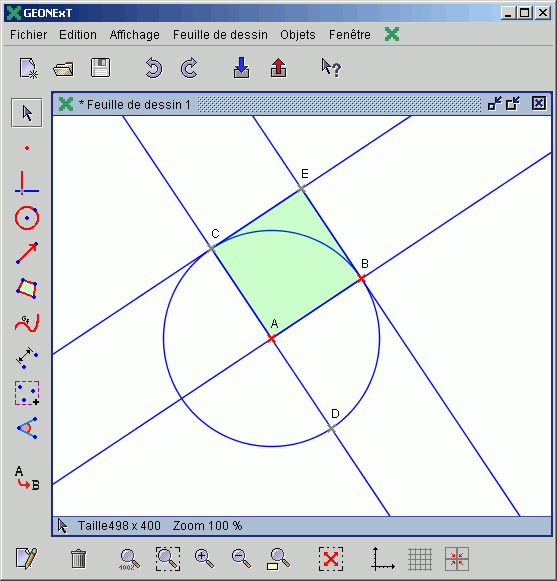 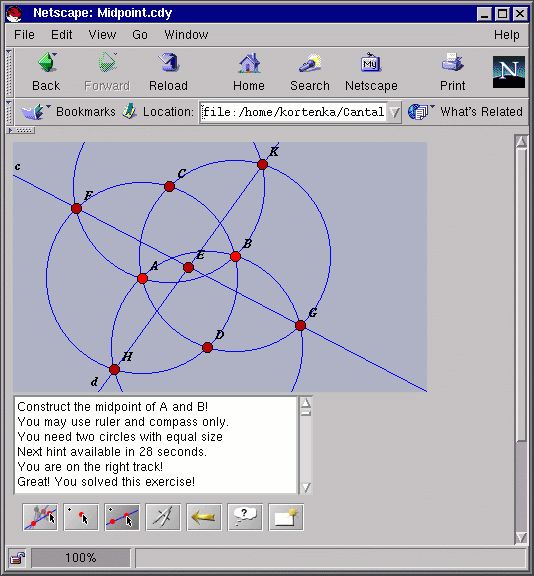 GeoGebra  =
Geometrija
+
Algebra
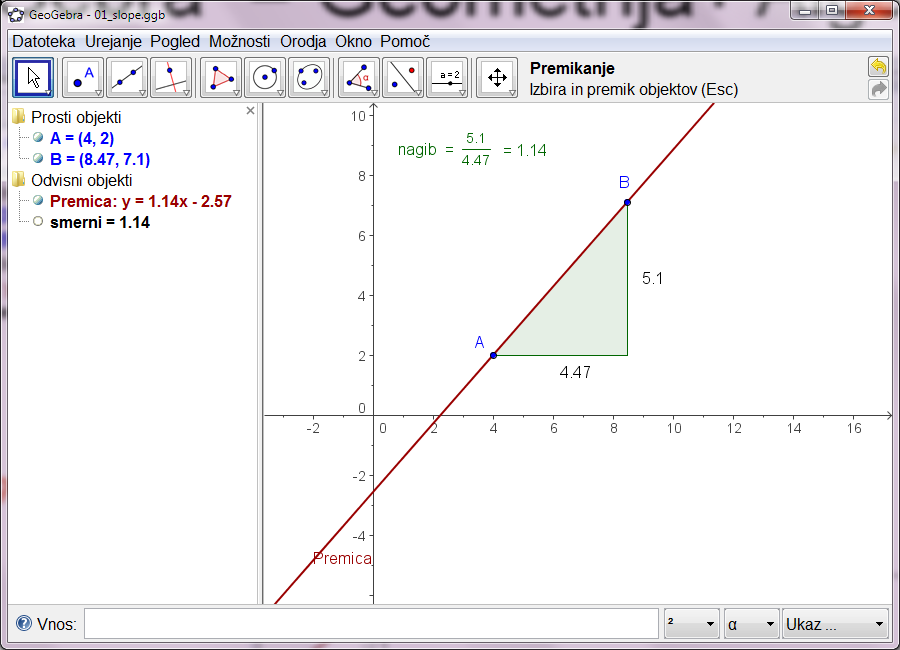 Algebra
Geometrija & Grafika
Osnovna ideja
"prosti" objekti
Odvisni objekti
S premikanjem prostih objektov vplivamo na odvisne objekte

Demo
Prosto dostopen, odprtokoden program
http://www.geogebra.org/cms/ 
Različni načini zagona:
Samostojni program (http://www.geogebra.org/download/install.htm) 
Preko spleta
Kot okno v brskalniku
WebStart
Kot samostojno okno
Applet start
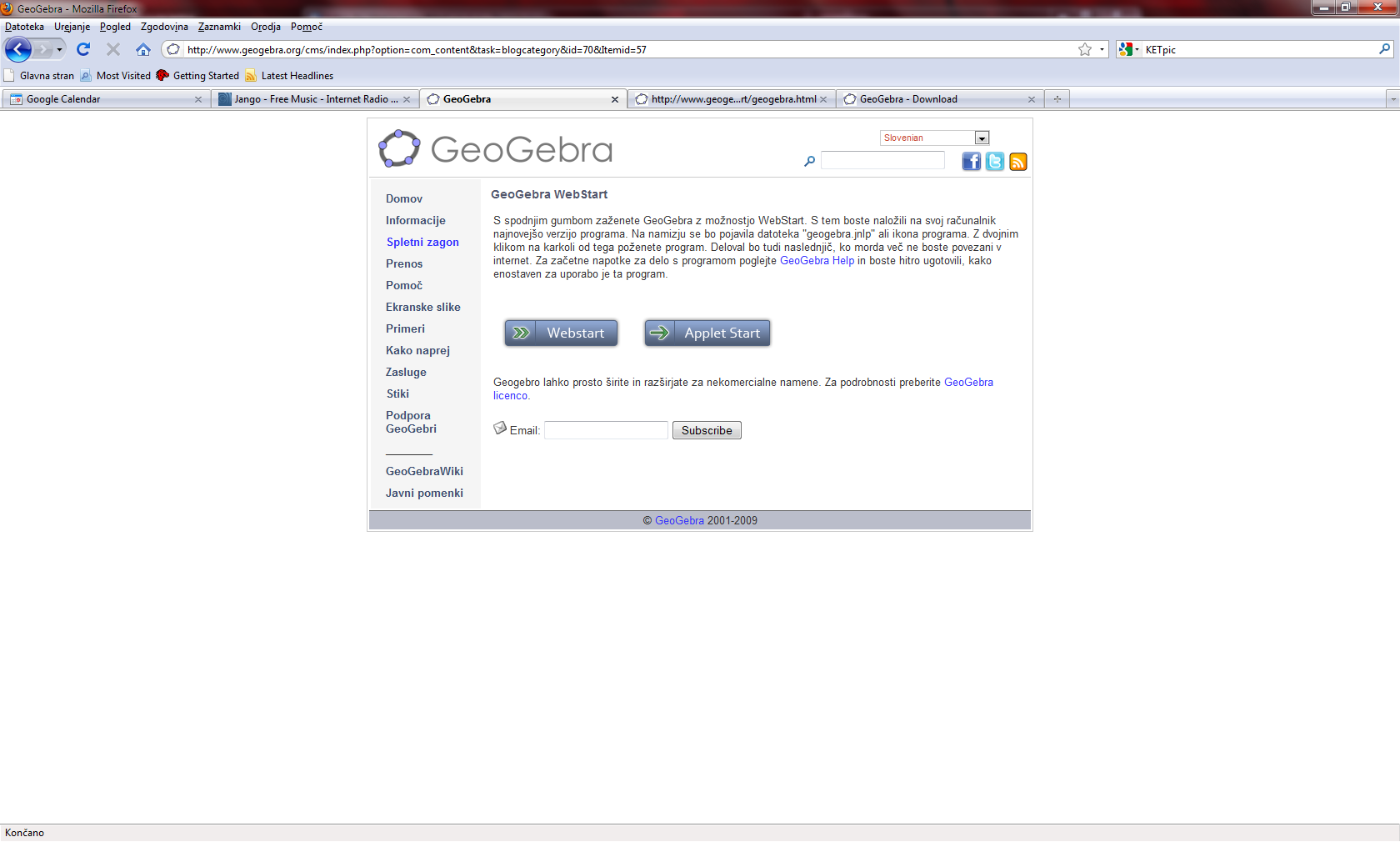 GeoGebraWiki

http://lokar.fmf.uni-lj.si/wikiji/GeoGebraWiki
Nekaj zgledov uporabe
Transformacije v ravnini
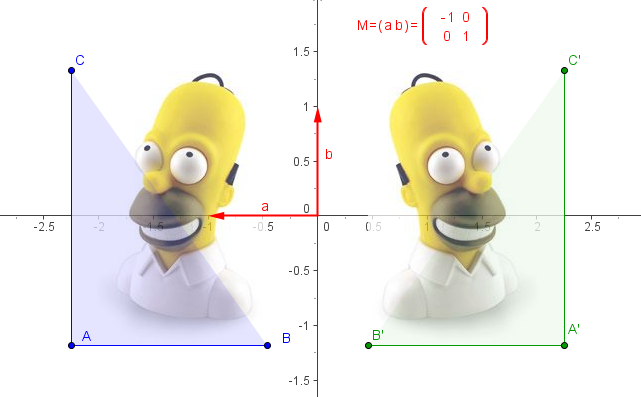 Določeni integral – Riemannove vsote
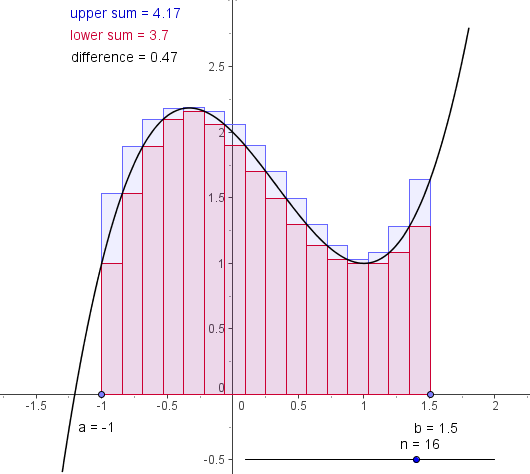 Limita
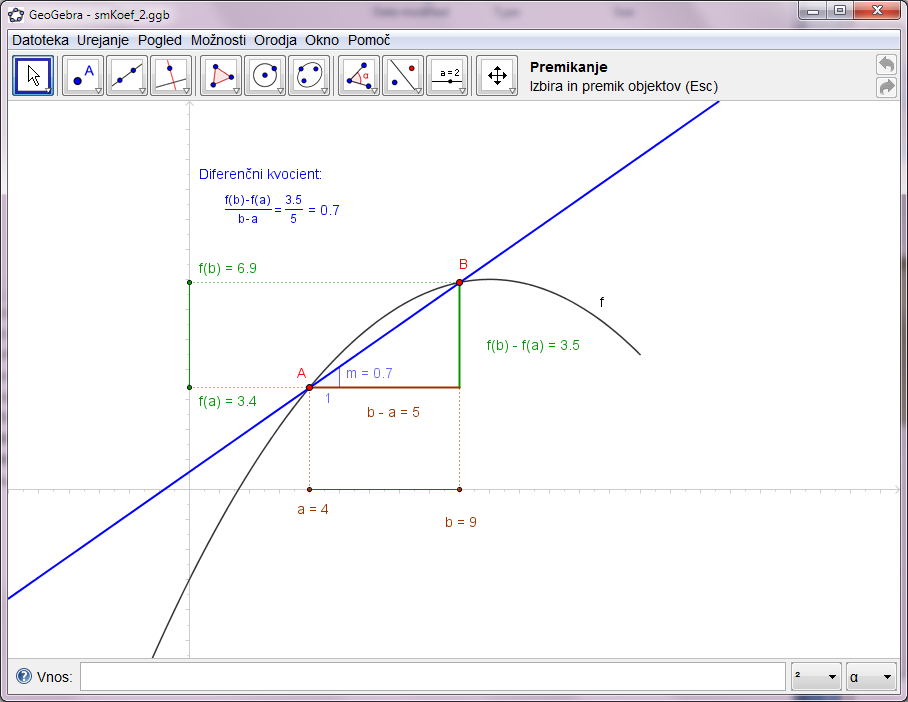 Kaj dobimo, če opazujemo točko
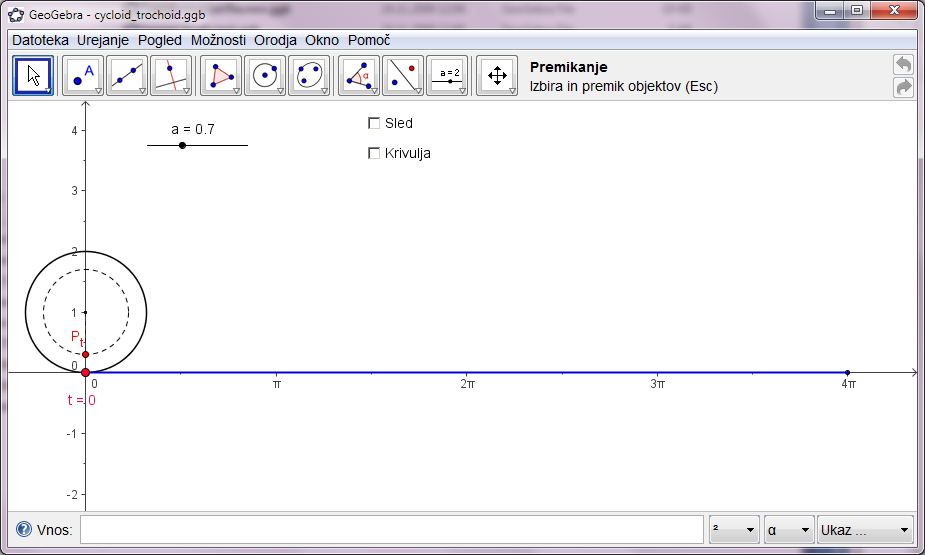 Taylorjev polinom
Površina valja v stožcu
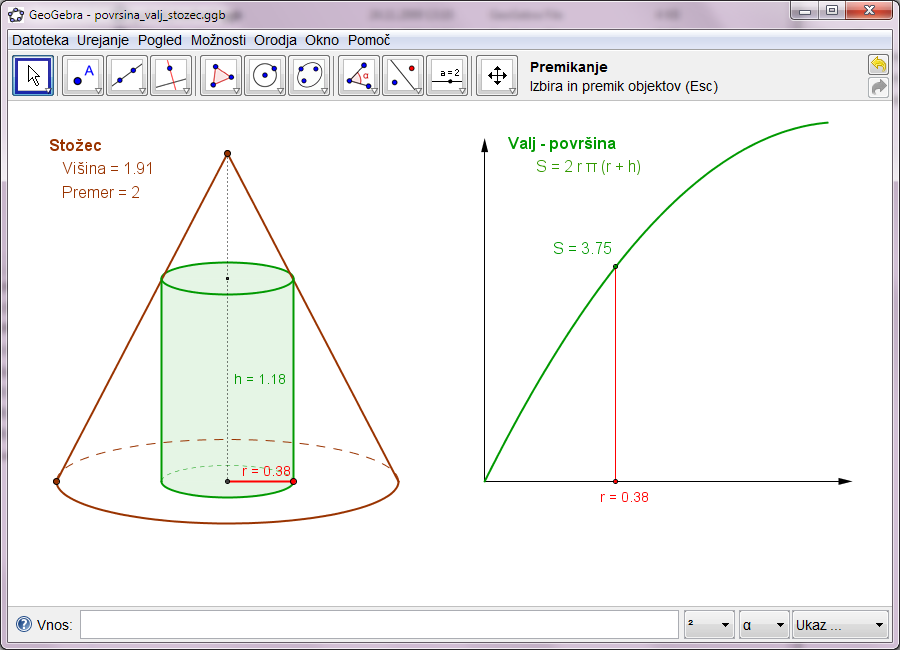 Volumen valja v stožcu